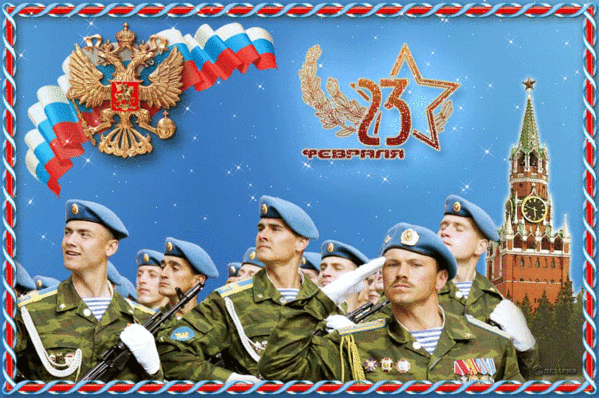 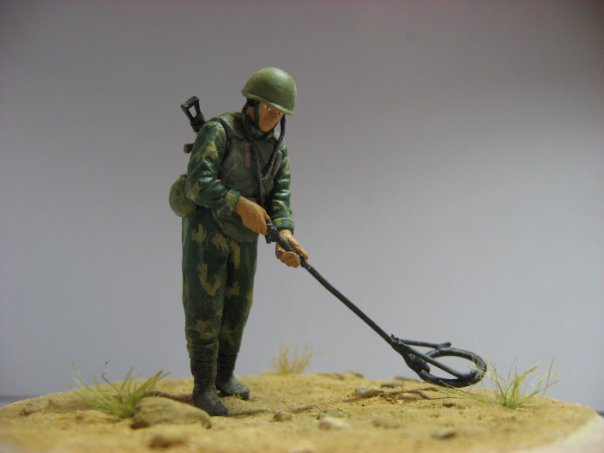 Бей врага танки
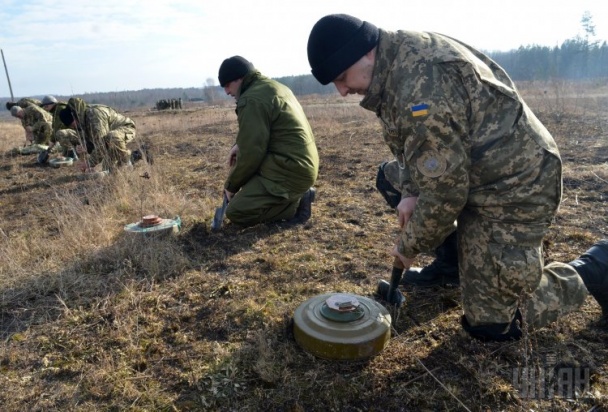 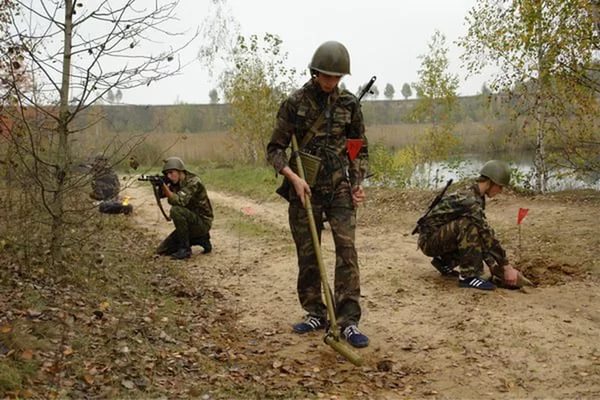 салют
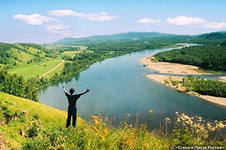 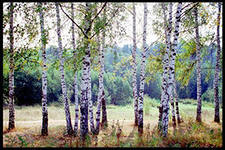 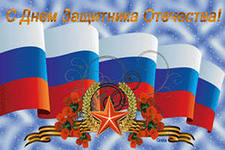